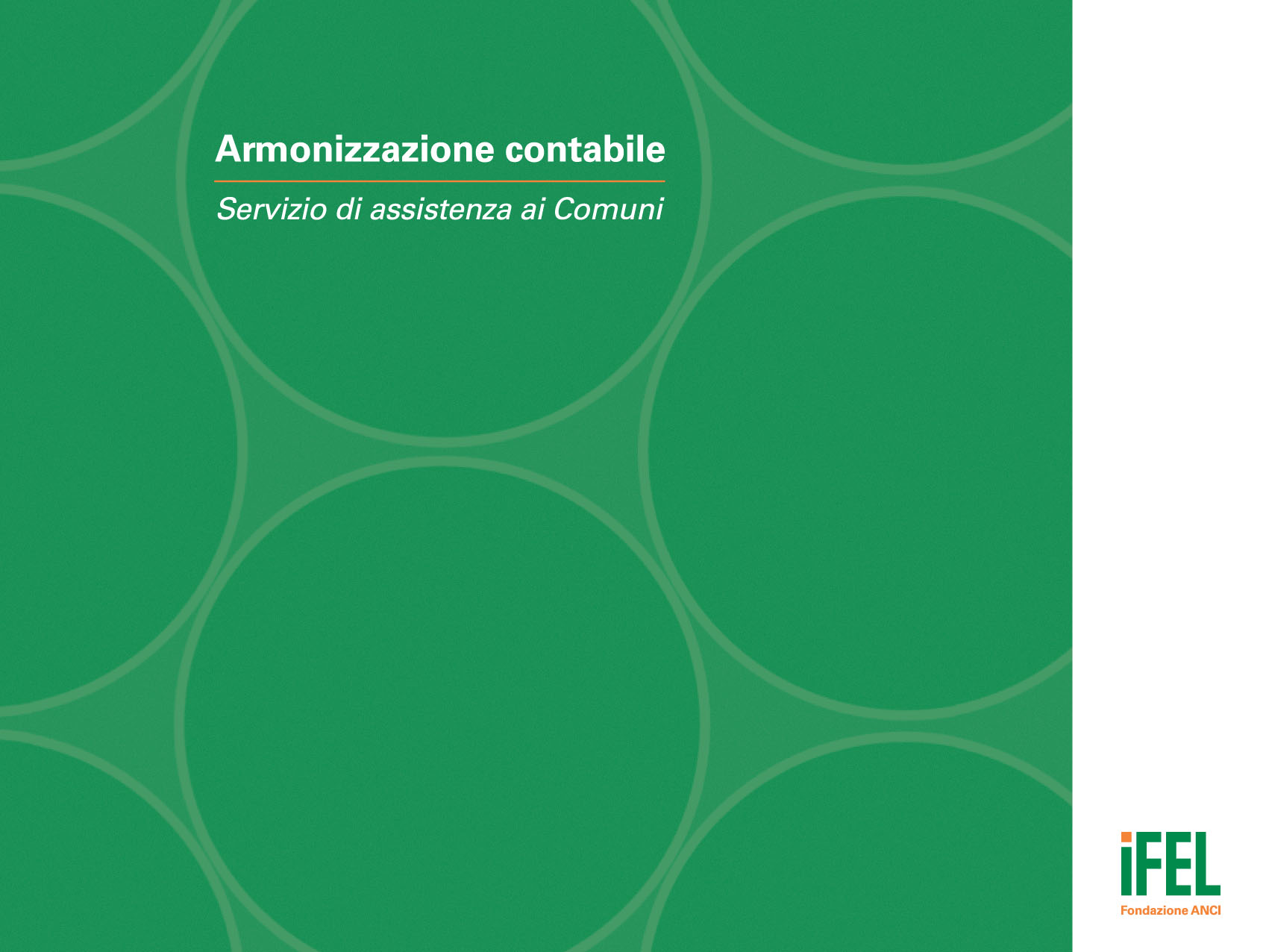 LA COMPETENZA FINANZIARIA POTENZIATAwebinar 20 aprile 2015
Quesito n. 1
Il calcolo a rendiconto del rispetto del limite delle spese contingentate ex D.L. 78/2010 e successivi deve essere fatto con riferimento solo alla spesa effettivamente sostenuta nel 2014 od anche a quella reimputata nel 2015 per effetto della sua esigibilità e quindi coperta con FPV? In particolare, ma non solo, le spese per la formazione dei dipendenti essendo peraltro un obbligo di legge.


Nel calcolo della spesa del personale deve essere inserita anche la quota di spese finanziata con il fondo pluriennale vincolato e imputata all’esercizio successivo a quello di riferimento.
Le spese per la formazione del personale se non sono impegnate al 31.12.2014 riconfluiscono nella quota vincolata del risultato di amministrazione.
Le spese di formazione del personale  rientrano nel calcolo della spesa del personale come componenti escluse.
2
Ivana Rasi
Quesito n. 2
Il mio Comune ha ottenuto dalla Provincia un contributo per la predisposizione del piano urbanistico comunale di cui è stato già erogato un acconto mentre è previsto che il saldo sia erogato soltanto a seguito di definitiva approvazione del Piano. Ad oggi il piano è ancora in fase di stesura pertanto nel bilancio sussiste un residuo attivo e uno passivo.
Quest'ultimo è stato reimputato sul 2015, in sede di riaccertamento straordinario. Devo anche re-imputare il residuo attivo sul 2015 visto che lo stesso ldiventerà esigibile solo con l'approvazione del PUC e la definitiva chiusura dell'incarico (contributo a rendicontazione), oppure mantengo lo stesso contributo a residuo attivo e movimento l'FPV in entrata? La soluzione da Voi proposta vale per tutti i casi di contributi a rendicontazione a finanziamento di spese di investimento non ancora chiuse per i quali figura un residuo attivo e passivo?
Il Comune indica che il contributo, allocato tra i residui passivi,  diventerà esigibile solo con l'approvazione del PUC e la definitiva chiusura dell'incarico (contributo a rendicontazione).
Pertanto il contributo andrà certamente reimputato unitamente al residuo passivo .
Laddove vi siano spese di investimento che diventano esigibili negli esercizi successivi finanziate con risorse accertate e imputate all’esercizio o negli anni precedenti, si costituisce il fondo pluriennale vincolato.
Se l’entrata da reimputare è del medesimo importo dell’impegno da reimpurare il fondo pluriennale non si costituisce.
3
Ivana Rasi
Quesito n. 3
Nel caso in cui al 31.12.2014 ho in entrata un accertamento corrispondente ad un contributo regionale destinato agli investimenti (a rendicontazione) per il quale la Regione ha anticipato una % in sede di affidamento lavori che al 31.12.2014 risulta essere maggiore rispetto ai lavori effettivamente pagati/ eseguiti, di conseguenza con il riaccertamento straordinario re imputo una quota di entrata inferiore alla corrispondente spesa, dell'opera finanziata dalla Regione, da re imputare, in questo caso al 31.12.2014 prima del riaccertamento straordinario non avevo necessità di vincolare quote di avanzo, con il riaccertamento straordinario devo vincolare l'avanzo per un importo pari alla somma anticipata dalla Regione rispetto alle spese effettivamente sostenute (vincolo pari al vincolo di cassa all'1/1/2015). Chiedo conferma se così facendo viene correttamente vincolato l'avanzo?

A seguito dell’anticipo del contributo a rendicontazione ricevuto dalla regione, che risulta essere di importo maggiore dei corrispondenti lavori eseguiti, si reimputa un residuo attivo a fronte di un correlato residuo passivo, quest’ultimo di importo superiore. Si forma il fondo pluriennale vincolato che, come posta contabile, non entra nel calcolo del risultato di amministrazione. 
Pertanto l’importo anticipato dalla Regione che eccede le spese effettivamente sostenute al 31.12.2014, non deve essere vincolato ma contribuisce alla costituzione del fondo pluriennale vincolato.
4
Ivana Rasi
Quesito n. 4
La regione ogni anno assegna ai comuni delle somme per finalità specifiche per funzioni di carattere socio-assistenziale : ESEMPI: 1)fondi per povertà estreme ,2) fondi per cantieri di lavoro,3) fondi per la non autosufficienza. Contabilmente nel 2014  nella parte entrata, è stata accertata tutta la somma , anche se non interamente incassata, mentre per la parte spesa è stato registrato un impegno tecnico in quanto  non sono state perfezionate le obbligazioni.  In sede di  riaccertamento straordinario dei residui si realizza  una economia di gestione e le somme con obbligazioni non perfezionate vanno  nell’avanzo vincolato da trasferimenti. Tutto questo però comporta dei colossali handicap di natura finanziaria  in quanto tali somme hanno un effetto rilevantissimo sul patto di stabilità, basti considerare che il loro ammontare in pratica fa più che raddoppiare l’obiettivo del patto. Si chiede perciò se in questi casi sia possibile portare le somme derivanti da impegni tecnici a f.p.v. o soluzioni possibile?

L’iter seguito dall’Ente è corretto: i residui passivi tecnici, in quanto non sorretti da obbligazioni giuridiche perfezionate, vanno  eliminati, riconfluendo nell’avanzo tecnico.
L’applicazione dell’avanzo vincolato genererà un impegno di competenza, influendo sul patto di stabilità.
Ma nel 2015 l’ente è tenuto ad osservare, nella rilevazione dei fatti gestionali, il principio di competenza finanziaria applicando il criterio dell’imputazione della spesa secondo esigibilità. E questo permetterà di bilanciare l’effetto sul patto derivante dalla reimputazione o dall’impegno di spese finanziate con avanzo vincolato.
5
Ivana Rasi
Quesito n. 5
Come funzionano le spese per legali?

Gli impegni derivanti dal conferimento di incarico a legali esterni, la cui esigibilità non è determinabile, sono imputati all'esercizio in cui il contratto è firmato, in deroga al principio della competenza potenziata, al fine di garantire la copertura della spesa. In sede di predisposizione del rendiconto, in occasione della verifica dei residui prevista dall'articolo 3, comma 4 del presente decreto, se l'obbligazione non è esigibile, si provvede alla cancellazione dell'impegno ed alla sua immediata reimputazione all'esercizio in cui si prevede che sarà esigibile, anche sulla base delle indicazioni presenti nel contratto di incarico al legale. 
Al fine di evitare la formazione di debiti fuori bilancio, l'ente chiedeogni anno al legale di confermare o meno il preventivo di spesa sulla base della quale è stato assunto l'impegno e, di conseguenza, provvede ad assumere gli eventuali ulteriori impegni. Nell'esercizio in cui l'impegno è cancellato si iscrive, tra le spese, il fondo pluriennale vincolato al fine di consentire la copertura dell'impegno nell'esercizio in cui l'obbligazione è imputata.
6
Ivana Rasi
Quesito n. 6
Se è stato incassato il 10 % in acconto del finanziamento ma non sono state avviate le procedure cosa fare?

Solo l’avvio delle procedure di gara (intendendosi l’indizione formale della gara con la pubblicazione del bando o la spedizione delle lettere di invito) o la registrazione di impegni  assunti sulla base di obbligazioni giuridicamente perfezionate, imputate secondo esigibilità, ancorché relativi solo ad alcune spese del quadro economico progettuale, escluse le spere di progettazione, permettono di finanziare l’opera con il fondo pluriennale vincolato. 
Pertanto il contributo accertato e incassato riconfluisce nell’avanzo vincolato da trasferimenti.
7
Ivana Rasi
Quesito n. 7
La quota delle sanzioni amministrative vanno nella quota vincolata per legge
 

I residui passivi eliminati perché non sorretti da obbligazioni giuridiche perfezionate e relativi ad impegni tecnici finanziati con i proventi delle sanzioni amministrative al codice della strada, riconfluiscono nella quota vincolata  del risultato di amministrazione, tra i vincoli di legge.
8
Ivana Rasi
Quesito n. 8
Riaccertamento straordinario dei residui. Questo ente non ha ancora approvato il bilancio di previsione 2015. Approverà, quindi, prima il rendiconto 2014 e contestualmente farà il riaccertamento straordinario dei residui. Tra le attività necessarie per la procedura del riaccertamento dei residui non sarà quindi necessaria la variazione di bilancio perché non approvato ma occorrerà registrare le reimputazioni nelle scritture contabili (che poi dovranno essere tenute in considerazione in sede di redazione del bilancio di previsione). Di fatto, questa registrazione non è una variazione al bilancio su cui si sta operando in esercizio provvisorio? 
Si conferma che, come indicato al principio 8, il riaccertamento dei residui, essendo un'attività di natura gestionale, può essere effettuata anche nel corso dell'esercizio provvisorio, entro i termini previsti per l'approvazione del rendiconto.
In tal caso, la variazione di bilancio necessaria alla reimputazione degli impegni e degli accertamenti all'esercizio in cui le obbligazioni sono esigibili, è effettuata, con delibera di Giunta, a valere dell'ultimo bilancio di previsione approvato.
9
Ivana Rasi
Quesito n. 9
Trasferimenti del ministero per le spese di  funzionamento dei tribunali anticipate dal comune : anno 2010 acconto 370.000  incassato 2011 incassato acconto saldo  2012 2013 2014 nessun rimborso versato. Come faccio il riaccertamento?

Per i contributi del Ministero della giustizia per gli uffici giudiziari, l'accertamento è effettuato sulla base della formale comunicazione di riconoscimento del credito nei confronti del Comune, da parte del Ministero della Giustizia, a seguito dell'esame della rendicontazione presentata, o in assenza, sulla base dell'effettivo incasso.
 In ogni caso, è annualmente considerato esigibile il 70 per cento del contributo globalmente erogato nell'anno precedente o nell'ultimo esercizio in cui il Ministero della giustizia ha erogato il contributo a favore del comune (articolo 2, comma 2, del DPR 4 maggio 1998, n. 187). 
La rata a saldo è accertata sulla base della formale comunicazione di riconoscimento del credito da parte del Ministero della Giustizia, o in assenza, sulla base dell'effettivo incasso. Nell'esercizio in cui è incassato il saldo, si provvede alla cancellazione degli eventuali residui attivi riguardanti l'acconto della rata cui il saldo si riferisce e gli acconti degli esercizi precedenti, se non correlati a formale riconoscimento del credito da parte del Ministero. 
In sede di riaccertamento straordinario dei residui l'ente provvede a cancellare i residui attivi riguardanti gli esercizi per i quali il comune ha già incassato la rata a saldo;
10
Ivana Rasi
Quesito n. 10
Quali sono gli allegati obbligatori alla delibera di GC di riaccertamento straordinario di residui?

Sicuramente i prospetti relativi al Fondo Pluriennale Vincolato e alla rideterminazione del risultato di amministrazione all’1.1.2015, rispettivamente gli allegati 5/1 e 5/2 del D.Lgs 118/2011.
Inoltre vanno sicuramente allegati alla deliberazione anche le variazioni necessarie per:
a. l'iscrizione del fondo pluriennale vincolato in entrata dell'esercizio 2015;
b. l'adeguamento degli stanziamenti riguardanti il fondo pluriennale vincolato iscritto nella spesa dell'esercizio 2015 e in entrata e spesa degli esercizi successivi;
c. l'eventuale utilizzo delle quote vincolate del risultato di amministrazione;
d. l'adeguamento degli stanziamenti di entrata e di spesa (di competenza e di cassa) agli importi da reimputare e all'ammontare riaccertato dei residui attivi e passivi. Il pareggio del bilancio è garantito dall'iscrizione del fondo pluriennale vincolato in entrata, nel caso in cui la reimputazione delle spese risulti di importo superiore alla reimputazione delle entrate;
e. l'applicazione, tra le spese di ciascun esercizio, della quota dell'eventuale risultato di amministrazione negativo.
11
Ivana Rasi
Quesito n. 11
Con la delibera del riaccertamento straordinario faccio automaticamente le variazioni di bilancio sul bilancio 2015 anche se non ancora approvato?

Sì, per espressa previsione del principio contabile applicato della contabilità finanziaria in quanto  una componente necessaria del provvedimento di riaccertamento straordinario dei residui è costituita dalla variazione del bilancio di previsione o, in caso di esercizio provvisorio, dalla variazione degli stanziamenti e dei residui in corso di gestione.
12
Ivana Rasi
Quesito n. 12
Boc riscosso, confluito in avanzo di cassa;  in spesa non è previsto residuo passivo. Come devo comportarmi ?

Il prestito obbligazionario interamente riscosso per il quale non è previsto correlato impegno di spesa avrebbe  dovuto comunque alimentare l’avanzo destinato alle spese in conto capitale nella disciplina previgente.
In sede di rideterminazione del risultato di amministrazione all’1.1.2015, le precedenti quote vincolate del risultato di amministrazione continuano a mantenere la loro destinazione.
Nel caso di specie il Boc riscosso per il quale non è previsto residuo passivo confluisce  tra le quote vincolate per indebitamento.
13
Ivana Rasi
Quesito n. 13
: Abbiamo iscritta in entrata al tit. IV una somma prestata ad una società per eseguire dei lavori di manutenzione stradali (condotte fognarie), l'opera è stata completamente eseguita, anche con l'utilizzo di quel finanziamento. Ora in sede di riaccertamento dei residui come esponiamo quella somma? dobbiamo tenerla a residui attivi, oppure?
La somma prestata alla società deve essere restituita sulla base di un piano di ammortamento che determinerà l’imputazione della entrata.
Trattasi di partite finanziarie che, nella disciplina previgente erano esposte al titolo IV dell’entrata tra le Riscossioni Crediti e al titolo II della Spesa intervento 10 “concessione  crediti e anticipazioni”.
14
Ivana Rasi
Quesito n. 14
Come si fa ad allineare il pagamento dei SAL con i versamenti dei corrispondenti contributi regionali? Si può chiedere alla Regione di confermare o rettificare le previsioni di cassa inserite in bilancio? (nel senso che esiste un obbligo di risposta da parte della Regione)

Se l’amministrazione regionale era in sperimentazione del nuovo regime contabile, aveva l’obbligo di impegnare l'intera spesa prevista,  con imputazione agli esercizi in cui è prevista la realizzazione delle spese da parte dell'ente beneficiario (cronoprogramma).
Nel caso in cui l’amministrazione regionale adotti il principio di competenza finanziaria potenziata solo a partire dall’1.1.2015, l'entrata è imputata agli esercizi in cui l'ente beneficiario stesso prevede di impegnare la spesa cui il trasferimento è destinato (sulla base del crono programma), in quanto il diritto di riscuotere il contributo (esigibilità) sorge a seguito della realizzazione della spesa, con riferimento alla quale la rendicontazione è resa.
15
Ivana Rasi
Quesito n. 15
Il Comune ha conservato nel tempo impegni in relazione a franchigie assicurative non ancora completamente definite. Questi impegni sono già stati considerati ai fini dei saldi utili ai fini del Patto di Stabilità. Devo necessariamente eliminarli definitivamente? E' possibile per questi casi reimputarli attraverso il FPV?

Il principio della competenza finanziaria potenziata  consente il mantenimento di residui solo in presenza di obbligazioni giuridicamente perfezionate ed esigibili.
Nel caso prospettato è relativo ad una spesa potenziale, per la quale si ritiene opportuna la costituzione di un fondo rischi, costituendo un accantonamento spese per passività potenziali in sede di consuntivo/riaccertamento.
I residui andranno  pertanto cancellati e concorreranno alla costituzione della quota vincolata del risultato di amministrazione.
Non è possibile procedere alla loro reimputazione: il fondo pluriennale vincolato è ammesso solo per gli impegni a cui corrispondono obbligazioni giuridiche perfezionate ma non scadute.
16
Ivana Rasi
Quesiti n. 16- 17- 18
17 In sede di riaccertamento straordinario dei residui attivi il resp.serv.finanz. preferirebbe procedere ad accertamento  addizionale irpef per cassa, eliminando il residuo attivo  2014 non incassato alla data di chiusura del rendiconto, di fatto riducendo l'avanzo non vincolato 2014. L'amministrazione vorrebbe l'accert. sulla base delle stime MEf per poter destinare l'a.a. ad altre opere. Che consiglio può fornire a supporto della scelta del responsabile serv. Finanz
18 Come possiamo passare dal principio per competenza a quello per cassa per l'addizionale IRPEF. Solo riducendo l'avanzo di ammirazione o addirittura andato in disavanzo
19. L'addizionale comunale all'IRPEF accertata nel conto 2014, può essere parzialmente cancellata per la quota non riscossa al 30/04/2015 quale RESIDUI ATTIVI CANCELLATI IN QUANTO NON CORRELATI AD OBBLIGAZIONI GIURIDICHE PERFEZIONATE, ed iscriverla nel bilancio 2015 come anni precedenti? 
 
In questa sede si intende richiamare il  principio della veridicità di cui all’allegato 1 del D. Lgs. 118/2011, che  non si applica solo ai documenti di rendicontazione e alla gestione, ma anche ai documenti di previsione nei quali è da intendersi come rigorosa valutazione dei flussi finanziari (e nel caso anche economici) generati dalle operazioni che si svolgeranno nel futuro periodo di riferimento. Si devono quindi evitare le sottovalutazioni e le sopravalutazioni delle singole poste che invece devono essere valutate secondo una rigorosa analisi di controllo.
Pertanto, a seconda del metodo che si adotta per l’accertamento dell’addizionale comunale all’IRPEF, le previsioni e in generale tutte le valutazioni a contenuto economico - finanziario e patrimoniale, devono essere  sostenute da accurate analisi di tipo storico e programmatico o, in mancanza, da altri idonei ed obiettivi parametri di riferimento, nonché da fondate aspettative di acquisizione e di utilizzo delle risorse al fine di rendere attendibili i documenti predisposti (principio dell'attendibilità).
Tale principio non è applicabile solo ai documenti contabili di programmazione e previsione, ma anche al rendiconto e al bilancio d'esercizio, per la redazione dei quali occorre un processo di valutazione.
In ogni caso il residuo attivo dell’addizionale comunale all’IRPEF non presenta gli estremi per essere reimputato e trovare iscrizione nel bilancio 2015 con copertura data dal Fondo Pluriennale Vincolato.
17
Ivana Rasi
Quesito n. 19
se da quando ho depositato gli schemi del rendiconto di bilancio 2014 ho incassato maggior IMU 2014 rispetto al residuo attivo, devo tenerne conto in sede di riaccertamento straordinario dei residui?

Il deposito dello schema del rendiconto cristallizza i risultati della gestione del 2014.
Gli incassi registrati successivamente a tale momento andranno registrati in competenza 2015.
18
Ivana Rasi
Quesito n. 20
Se il ruolo coattivo che si formerà nell’anno 2015 e’ riferito ad entrate già accertate nel 2014 per il totale del ruolo (esempio tari), allora gli aggi e le spese correlate devono essere conservate a residui 2014 anche se importi non ancora definiti al 31/12/2014?
Il principio contabile applicato concernente la contabilità finanziaria prevede l’imputazione della spesa relativa agli  aggi corrisposti sui ruoli, nello stesso esercizio in cui le corrispondenti entrate sono accertate, per un importo pari a quello previsto nella convenzione per la riscossione dei tributi applicato all'ammontare delle entrate accertato, al netto dell'eventuale relativo accantonamento al fondo crediti di dubbia esigibilità. Pertanto possono essere conservate a residui le somme relative alla riscossione di entrate già accertate.
L'emissione di ruoli coattivi, in quanto relativi ad entrate già accertate, non comporta l'accertamento di nuove entrate. Se l’avvio della fase della riscossione coattiva comporta un aumento delle spese di riscossione queste saranno oggetto di un nuovo impegno imputato nel medesimo anno in cui viene approvata la lista di carico della riscossione coattiva.
19
Ivana Rasi
Quesito n. 21
La quota di avanzo derivante dalla cancellazione di una spesa in conto capitale finanziata da OO.UU. si considera destinata agli investimenti?
 
La cancellazione di un residuo passivo a titolo secondo della spesa, finanziato con proventi derivanti da permessi a costruire, genera avanzo destinato agli investimenti per un importo pari al residuo passivo eliminato.
20
Ivana Rasi
Quesito n. 22
Le variazioni del cronoprogramma dei pagamenti sui residui reimputati devono essere fatte con variazione di bilancio dei FPV?

In sede di riaccertamento straordinario l’ente reimputerà i residui passivi sulla base dell’esigibilità della spesa e, per le spese in conto capitale, sulla base dell’esigibilità dei sal.
Le variazioni conseguenti, da adottare unitamente alla deliberazione di riaccertamento straordinario, rifletteranno, pertanto, il cronoprogramma dell’opera pubblica.

In sede di gestione le variazioni che si rendessero necessarie per allineare il fondo pluriennale vincolato a sopraggiunte variazioni di esigibilità della spesa sono variazioni di bilancio che può adottare il responsabile del servizio finanziario, o anche il responsabile del servizio interessato se previsto nel regolamento di contabilità.
21
Ivana Rasi
Quesito n. 23
abbiamo incassato nel 2014 delle somme che devono essere accantonate per pagare i maggior oneri di esproprio terreni ex PEEP causa in corso sentenza non ancora emessa- posso tenere accantonato il residuo passivo o devo reimputare al 2015 con FPV ?

Se l’esproprio risulta formalizzato con l’emissione del relativo decreto, non si dubita dell’esigibilità della somma e pertanto tale somma può essere mantenuta a residuo passivo.
Se  i maggiori oneri che, da quanto emerge dal quesito, sono oggetto di contenzioso,  non fanno parte delle somme inserite nel decreto di esproprio, sarà opportuno considerare un fondo con conseguente accantonamento da costituire nel risultato di amministrazione.
22
Ivana Rasi
Quesito n. 24
Al 31/12/2014 mi trovo a residuo attivo un contributo della Comunità Europea a cui corrisponde uguale residuo passivo relativo a progetto esecutivo/definitivo sul quale sono state liquidate le spese di progettazione; alla luce del principio 5.4 nel riaccertamento straordinario devo cancellare il residuo passivo definitivamente per poi reimputarlo nel nuovo Bilancio 2015 (ex novo) mentre ho dei dubbi su cosa fare del residuo attivo correlato. Essendo un contributo ritengo sia giuridicamente perfezionato e quindi lo reimputo al 2015? Grazie per la cortese risposta


Le entrate UE sono accertate, distintamente per la quota finanziata direttamente dalla UE e per la quota di cofinanziamento nazionale (statale, attraverso i fondi di rotazione, regionale o di altre amministrazioni pubbliche), a seguito dell'approvazione, da parte della Commissione europea, del piano economico-finanziario e imputate negli esercizi in cui l'Ente ha programmato di eseguire la spesa.
Infatti, l'esigibilità del credito dipende dall'esecuzione della spesa finanziata con i fondi comunitari (UE  e nazionali). L'eventuale erogazione di acconti è accertata nell'esercizio in cui è incassato l'acconto.
Nel caso prospettato, la spesa in conto capitale non può trovare copertura con il fondo pluriennale vincolato in quanto si sono sostenute le sole spese di progettazione.
Nel 2015 l’ente iscriverà il contributo UE e la relativa spesa sulla base del cronoprogramma dell’opera.
23
Ivana Rasi
Quesito n. 25
In sede di riaccertamento ho diversi residui a titolo I e II per i quali c'è stata la consegna o l'effettuazione del lavoro, ma non c'è stata l'emissione della fattura e dunque non risultano pagati.
Si tratta di residui piuttosto "vecchi", alcuni ante 2010. Posso mantenerli a residuo, facendo dichiarare al responsabile che la spesa è liquidabile in quanto la prestazione è stata resa nell'anno di riferimento, come da faq arconet n.56?
E’ sicuramente la procedura corretta da seguire in quanto possono essere considerate esigibili, e quindi liquidabili ai sensi dell'articolo 3, comma 4, del presente decreto, le spese impegnate  nell'esercizio precedente, relative a prestazioni o forniture rese nel corso dell'esercizio precedente, le cui fatture pervengono nei due mesi successivi alla chiusura dell’esercizio o per le quali il responsabile della spesa dichiara, sotto la propria responsabilità valutabile ad ogni fine di legge, che la spesa è liquidabile in quanto la prestazione è stata resa o la fornitura è stata effettuata nell’anno di riferimento.
24
Ivana Rasi
Quesito n. 26
Se si hanno somme da riscuotere inferiori a 1000,00 euro per tassa rifiuti inerenti al 2014 in quanto si è sempre accertato per cassa è obbligatorio con il riaccertamento straordinario creare il Fondo crediti di dubbia e difficile esazione al 31/12/2014, considerato che tale somme verrà sicuramente incassata in base ai ravvedimenti emessi?


Se l’ente ha accertato per cassa, non si comprende come possa effettuare l’accantonamento di somme che non sono previste nelle scritture contabili.
Si tenga presente che le entrate per le quali è già stato emesso il ruolo ma che non erano state accertate - ritenendo opportuno, per ragioni di prudenza, procedere all'accertamento per cassa - potranno essere accertate per cassa fino al loro esaurimento.
25
Ivana Rasi
Quesito n. 27
I consumi idrici previsti nel 2014 che non si sa quando verranno fatturati con il riaccertamento straordinario si possono reimputare al bilancio 2015 e fpv


Possono essere oggetto di reimputazione le somme che derivano da obbligazioni giuridiche perfezionate ma non ancora scadute.
Dal tenore letterale del quesito si ritiene che la mancata fatturazione dei consumi idrici non abbia fatto sorgere in capo all’ente il diritto di credito e pertanto tale posta contabile va eliminata.
26
Ivana Rasi
Quesito n. 28
Le somme dovute dai Comuni in convenzione per la gestione dei servizi quali Scuole e Rifiuti, accertati nel conto 2014, con il riaccertamento straordinario si possono parzialmente cancellare per la quota non riscossa al 30/04/2015 quale RESIDUI ATTIVI CANCELLATI IN QUANTO NON CORRELATI AD OBBLIGAZIONI GIURIDICHE PERFEZIONATE, ed iscriverli nel bilancio 2015?


Se il comune vanta il diritto di credito nei confronti degli altri enti perché il servizio è stato reso, il residuo attivo va mantenuto in bilancio.
La reimputazione verrà effettuata solo nel caso in cui la gestione dei servizi quali scuole e rifiuti non sia stata posta in essere, o sia stata effettuata solo parzialmente  nel 2014.
27
Ivana Rasi
Quesito n. 29
I rimborsi dei Canoni di concessione amministrativa reti del Servizio Idrico Integrato + IVA per gli anni 2012-2013-2014 dovuti dalla Società partecipata che gestisce il servizio idrico riportati correttamente a residui nel conto 2014, con il riaccertamento straordinario si possono eliminare quali RESIDUI ATTIVI CANCELLATI IN QUANTO NON CORRELATI AD OBBLIGAZIONI GIURIDICHE PERFEZIONATE in quanto la Società che deve pagare paga sempre dopo un paio di anni e provvedere ad iscriverli negli anni in cui questo Comune otterrà il rimborso?

Il ritardo con cui paga la società partecipata non influisce sul diritto di credito vantato dall’ente.
Tali residui, pertanto, vanno mantenuti in bilancio in quanto poste relative ad entrate la cui obbligazione giuridica è non solo perfezionata ma anche scaduta, a nulla rilevando l’incasso materiale del credito.
28
Ivana Rasi
Quesito n. 30
Risultato di amministrazione: gli anni precedenti al 2014 questo ente ha messo tra i fondi vincolati il 10% degli oneri di urbanizzazione per l’abbattimento delle barriere architettoniche (LR 12/2005), gli introiti derivanti da ERP (per manutenzione immobili ERP) e le sanzioni CDS. Ho letto nelle FAQ che secondo il nuovo sistema contabile gli oneri di urbanizzazione e sanzioni CDS non vanno tra i fondi vincolati ma destinati agli investimenti. Chiedo se, in sede di approvazione del risultato di amministrazione secondo nuovo sistema, io debba mantenere gli importi tra i fondi vincolati o li debba fare diventare fondi destinati (con rideterminazione della cassa vincolata, da trasmettere al tesoriere)

I vincoli di destinazione derivanti legge sono classificati nella corrispondente quota vincolata dell’avanzo.
I generici vincoli di destinazione della spesa a investimento generano avanzo destinato.
Pertanto genereranno quota destinata del risultato di amministrazione tutte quelle entrate che la legge destinata al finanziamento di una generale categoria di spese come, ad esempio, gli oneri di urbanizzazione destinati a spese di investimento.
Gli introiti derivanti dalle sanzioni al Codice della Strada confluiranno nella quota vincolata in base a legge o principi contabili.
29
Ivana Rasi
Quesito n. 31
Nel caso in cui ci si trovi con la parte corrente che determina un F.P.V., mentre quella in conto capitale no (cioè i r.a. reimputati sono maggiori dei r.p. reimputati) ed in tale comparto vi siano residui attivi per contributi a rendicontazione reimputati (in quanto concessi, ma non esigibili) mentre i corrispondenti residui passivi confluiscono in avanzo vincolato (in assenza di impegni e/o di gare attivate), sorgono diverse e particolari problematiche, che vengono di seguito evidenziate:1)- PROBLEMATICA in sede di reimputazione degli impegni in conto capitale e quadratura prospetto variazioni: in tale sede infatti, poiché i residui attivi reimputati devono essere necessariamente destinati alla copertura degli interventi per cui furono concessi (spese che quindi dovranno essere inserite manualmente nella variazione di bilancio del riaccertamento) si determina di fatto un scopertura degli altri residui passivi da reimpegnare, già finanziati da risorse proprie dell’Ente e conservati contabilmente, non coperti dal F.P.V. che, per effetto dei maggiori residui attivi reimputati, non si è formatoCome si copre tale differenza ?Preliminarmente si fa notare che se  i residui attivi sono da reimputare, l’eliminazione del residuo non  genera avanzo vincolato.
Secondariamente, solo in sede di riaccertamento straordinario, sia che si formi il fondo pluriennale vincolato, sia che non si formi,  la copertura di tutti gli impegni passivi sarà assicurata dalla generalità  dai residui attivi reimputati e, se si è costituito, dal fondo pluriennale vincolato.
30
Ivana Rasi
Quesito n. 32
2)- PROBLEMATICA relativa alla compilazione del prospetto di rideterminazione del risultato: In tale situazione come va valorizzata la lettera g) del prospetto allegato 5/2 di rideterminazione del risultato al 01/01/2015, tenuto conto di quanto precisato nella nota 2) riportata in calce al prospetto che letteralmente recita:
“corrisponde alla somma del FPV di parte corrente e del FPV in conto capitale determinato dall’allegato concernente il FPV (riga nr. 3). Tale importo è iscritto in entrata del bilancio di previsione 2015-2017, relativo all’esercizio 2015”
Ovvero se si segue la formula matematica indicata, ovvero g) = e-d+f risulta che il F.P.V. NON corrisponde alla somma di quello di parte corrente e quello della parte capitale che sarà iscritto in entrata del bilancio 2015, mentre se si seguono le indicazioni della nota il F.P.V., che sarà pari alla sommatoria del FPV di parte corrente e capitale determinato nell’allegato 5/1 ed applicato al bilancio, non corrisponde alla formula indicata nel prospetto. Le due metodologie inoltre conducono ad un diverso risultato di amministrazione rideterminato.
In tale situazione la soluzione più semplice per ovviare comunque alla problematiche sopra evidenziate sembrerebbe quella di NON procedere alla reimputazione dei residui attivi di parte capitale sopra descritti, ma alla loro reiscrizione a bilancio aggiungendo manualmente in sede di variazioni di bilancio facente parte del riaccertamento le necessarie variazioni di entrata di spesa, che saranno poi accertate ed impegnate. Alla fine il risultato ottenuto è lo stesso che si dovrebbe ottenere dal riaccertamento, cioè reiscrizione a bilancio e riaccertamento e reimpegno dele entrate e delle spese connesse ai contributi in conto capitale concessi negli anni precedenti e non ancora impiegati.
Secondo voi è percorribile tale impostazione?
Il fondo pluriennale vincolato per le spese in conto capitale nel caso di specie è pari a zero.
In entrata del bilancio 2015 verrà iscritto il solo fondo plureinnale vincolato corrente.
In sede di riaccertamento ordinario la contestuale reimputazione di residui attivi e passivi comunque non determina la formazione del fondo pluriennale vincolato .
In sede di riaccertamento straordinario la reimputazione prescinde dal controllo dei vincoli interni  di ogni opera e così  il fondo pluriennale vincolato.
Si ritiene comunque corretto il comportamento che l’ente intende adottare circa l’iscrizione in bilancio ex novo dell’opera sia con riferimento all’entrata che con riferimento alla spesa.
31
Ivana Rasi
Quesito n. 33
Inoltre si hanno anche dubbi relativamente ai contenuti della lettera (f) del prospetto di rideterminazione del risultato che prevede l’indicazione dei residui passivi definitivamente cancellati che concorrono alla determinazione del F.P.V. – quali sarebbero queste casistiche? i relativi impegni non vanno dunque reimputati?

Trattasi di tutte quelle spese in conto capitale  che possono essere finanziate dal fondo pluriennale vincolato e relative a :
a) tutte le voci di spesa contenute nei quadri economici relative a spese di investimento per lavori pubblici di cui all'articolo 3,  comma 7, del decreto legislativo 12 aprile 2006, n. 163 “Codice dei contratti pubblici”, esigibili negli esercizi successivi, anche se non interamente impegnate (in parte impegnate e in parte prenotate), sulla base di un progetto approvato del quadro economico  progettuale. La costituzione del fondo per l'intero quadro economico progettuale è consentita solo in presenza di
impegni assunti sulla base di obbligazioni giuridicamente  perfezionate, imputate secondo esigibilità, ancorché relativi solo ad alcune spese del quadro economico progettuale, escluse le spere di progettazione. In altre parole l'impegno delle sole spese di progettazione non consente la costituzione del fondo pluriennale vincolato per le spese contenute nel quadro economico progettuale;
b) le spese riferite a procedure di affidamento attivate ai sensi dell'articolo 53, comma 2, del citato decreto legislativo n. 163 del 2006, unitamente alle voci di spesa contenute nel quadro economico dell'opera (ancorché non impegnate).
 ?
32
Ivana Rasi
Quesito n. 34
Il termine del 30 aprile per l'approvazione del Rendiconto 2014 ed il riaccertamento straordinario dei residui è un termine perentorio o ordinatorio?

Relativamente all’approvazione del rendiconto è un  termine perentorio.
L’adozione della delibera di riaccertamento straordinario va fatta contestualmente all’approvazione del rendiconto, con ciò significando che è un atto la cui adozione non può essere procastinata  oltre modo.
33
Ivana Rasi
Quesito n. 35
le quote dovute dai Comuni convenzionati per la gestione di un servizio in convenzione anno 2014, determinate in via definitiva in sede di rendiconto 2014 e comunicate ai Comuni partecipanti la convenzione nel 2015, non ancora incassate alla data del riaccertamento straordinario, vanno mantenute a residui attivi?

Occorre verificare se nella convenzione il diritto di credito dell’ente sorge nel momento di effettuazione dei servizi. In tal caso le somme possono essere mantenute tra i residui attivi.
34
Ivana Rasi
Quesito n. 36
Si chiede un esempio di applicazione al bilancio 2015 del fondo pluriennale vincolato derivante dalla revisione straordinaria dei residui di parte corrente nel caso in cui i residui attivi reimputati superino i residui passivi reimputati e contemporaneamente la maggior cancellazione di residui attivi da reimputare non abbia creato alcun disavanzo di amministrazione in quanto lo stesso è sufficientemente capiente.
Dagli esempi riportati nei principi contabili pare possibile il verificarsi di una situazione in cui:	- la revisione straordinaria dei residui non dà luogo a formazione di fondo pluriennale vincolato;- i residui attivi reimputati al 2015 ed anche ai successivi anni superano per ciascun anno i residui passivi reimputati;
la revisione straordinaria non ha determinato disavanzo di amministrazione.
Se in questo caso il Comune non è obbligato, come sembra, ad accantonare l'eccedenza di residui attivi riaccertati a copertura del disavanzo (perchè non c'è disavanzo), allora se ne deduce che la reimputazione dei residui incide sull'equilibrio economico del bilancio.In altre parole, la domanda è: la differenza positiva fra residui attivi reimputati e residui passivi reimputati, nel caso in cui ciò non abbia determinato disavanzo, può finanziare spese correnti di competenza dell'anno nel quale vengono reimputati?
Considerate tutte le premesse fatte, si fornisce risposta affermativa .
35
Ivana Rasi
Quesito n. 37
Chiedo chiarimenti sul rapporto tra bilancio di previsione e rendiconto. Vorremmo approvare il bilancio prima del rendiconto (quindi prima del riaccertamento) con FPV a zero. Il riaccertamento va deliberato dalla GC subito dopo il rendiconto e trasmesso tempestivamente al consiglio. Cosa si intende per trasmissione al consiglio? Che genere di atto deve adottare il consiglio? Trattasi di una presa d'atto? E' plausibile approvare il bilancio, poi il rendiconto, sospendere la seduta per il riaccertamento e subito riprendere i lavori trasmettendo tempestivamente il riaccertamento stesso?

Il Consiglio dell’Ente deve essere messo a conoscenza dell’approvazione da parte della Giunta del riaccertamento straordinario, a seguito del quale non deve adottare alcun atto.

Il principio contabile applicato prevede espressamente l’adozione del riaccertamento straordinario contestualmente all’approvazione del rendiconto.

Se l’ente approva il bilancio di previsione prima del rendiconto, il fondo pluriennale in entrata è pari a zero e  la delibera di riaccertamento straordinario iscriverà il fondo pluriennale vincolato in entrata all’1.1.2015.
36
Ivana Rasi